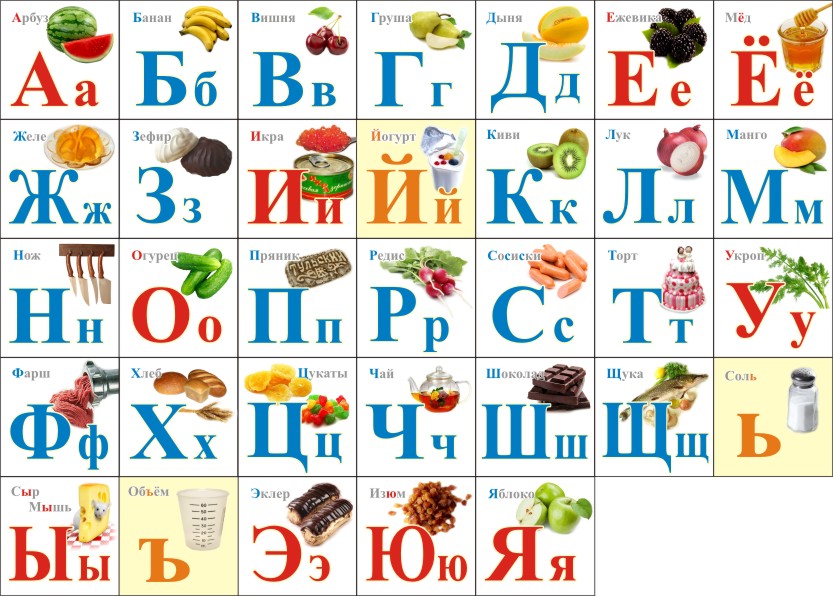 Правила обращения с книгой
- Не берите книги грязными руками.
- Читайте, сидя за удобным столом.
- Не делайте в книге пометок ручкой. Пользуйтесь карандашом, закладкой.
- Не читайте на ходу и при движении транспорта.
- Не читайте до усталости. Через 30–40 минут делайте перерыв в чтении.
- Храните книги на закрытых полках.
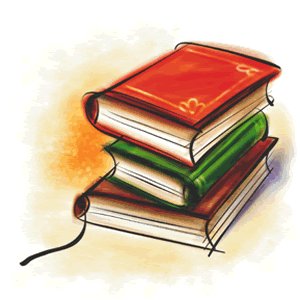 Объясни смысл
Испокон века книга растит человека.
Дом без книги что изба без окон.
С книгой жить – век не тужить.
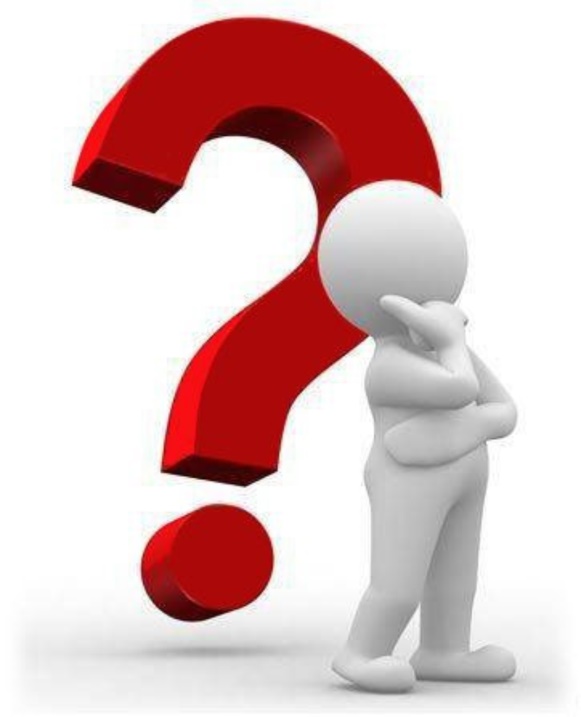 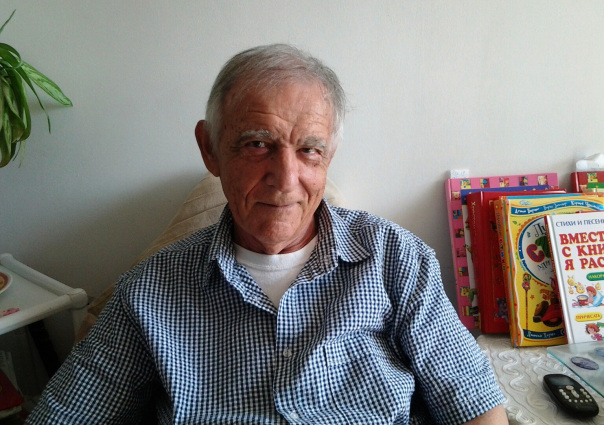 Владимир Яковлевич Данько
Г Ж  Р  Ф  А  В
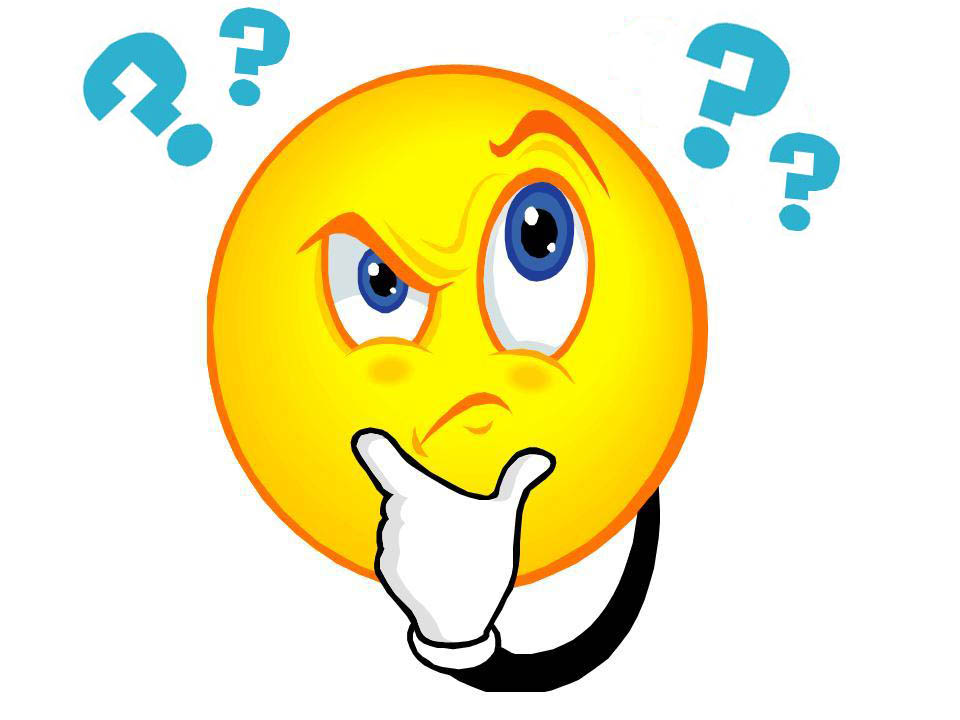 Прочти
Ц – лягушку проглотила.
 Л – тележку покатила.
 Н –  приятный любит запах.
 К – на мягких ходит лапах.